Subtracting Integers
1. Turn to Page 10 in your Interactive Notebook.
2. We will be working under the subtraction side where it says “Keep, Change, Change”.
3. Be sure to write down all notes and examples!
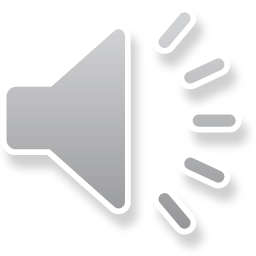 Example
STEPS
Keep the sign of the first number

Change the subtraction to addition

Change the sign of the SECOND number to its opposite

Calculate the answer using the addition of integer rules.
=
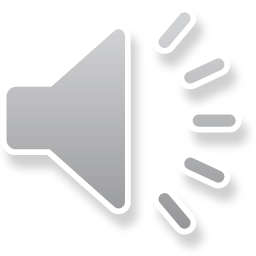 [Speaker Notes: Discuss how we can check by graphing it and seeing if the point is in fact on the line.]
WORK
STEPS
Keep the sign of the first number

Change the subtraction to addition

Change the sign of the SECOND number to its opposite

Calculate the answer using the addition of integer rules.
=
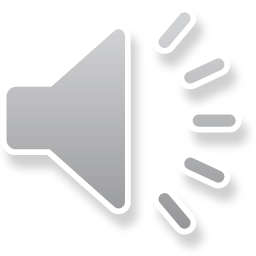 [Speaker Notes: Discuss how we can check by graphing it and seeing if the point is in fact on the line.]
WORK
Stephen is Traveling from Philadelphia to Quebec.  Leaves Philadelphia, where the temperature is 11⁰F and  arrives in Quebec, where the temperature is -3 ⁰F.  What is the change in temperature?
Answer: 11+ -3= 8 degrees Fahrenheit
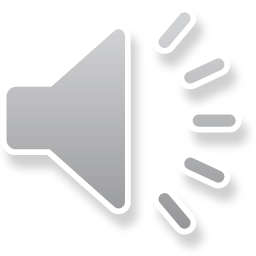 [Speaker Notes: Discuss how we can check by graphing it and seeing if the point is in fact on the line.]
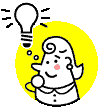 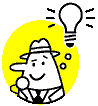 Take a minute…think...and discuss with someone beside you!
“Subtraction means ADDING THE OPPOSITE”. Is this a true statement? Support your answer.
Try these extra problems in the upper left hand corner on page 9 of your notebook. Keep track of how you do!
3-2-1, Roll “Em!
3-2-1, Roll “Em!
3-2-1, Roll “Em!
3-2-1, Roll “Em!
3-2-1, Roll “Em!
CHALLENGE
-1